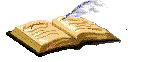 Тема уроку:
РЕАКЦІЇ
СПОЛУЧЕННЯ,
РОЗКЛАДУ,
ЗАМІЩЕННЯ,
ОБМІНУ
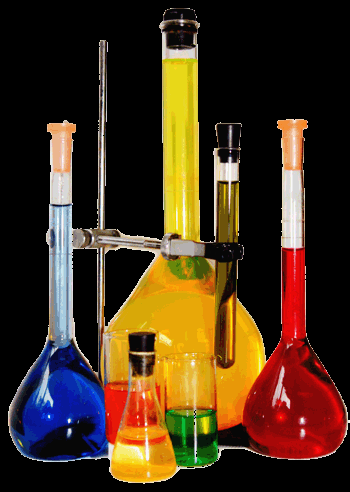 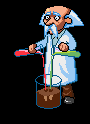 МЕТА:
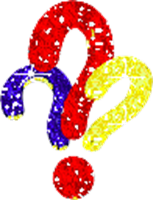 ОЗНАКИ ХІМІЧНИХ РЕАКЦІЙ
ТИПИ ХІМІЧНИХ РЕАКЦІЙ
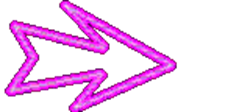 А+В=АВ
АВ=А+В
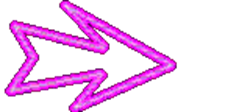 А+ВС=АС+В
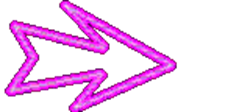 АВ+СД=АС+ВД
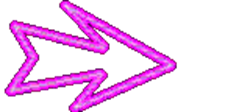 Класифікації реакцій за різними ознаками
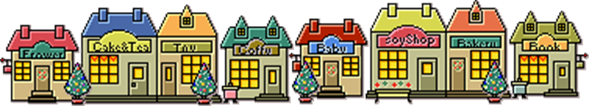 ДОМАШНЄ ЗАВДАННЯ
§ 13
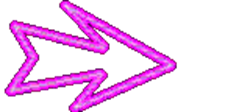 С.36-тренувальні вправи-у зошиті з друкованою основою
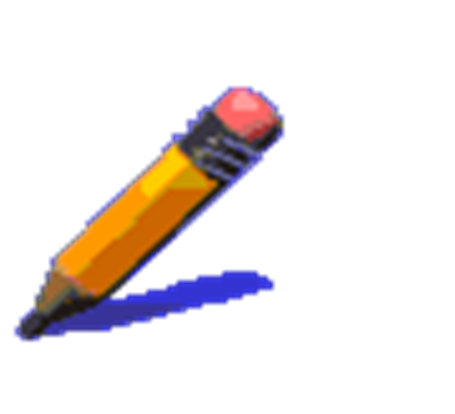 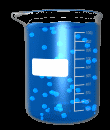 Дякую за увагу!
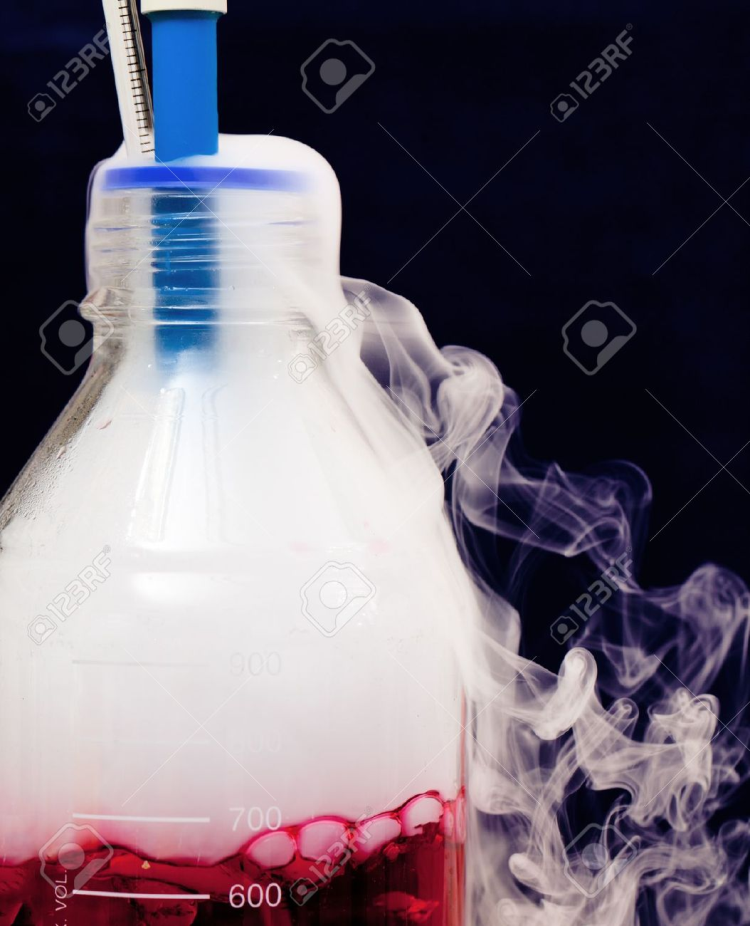 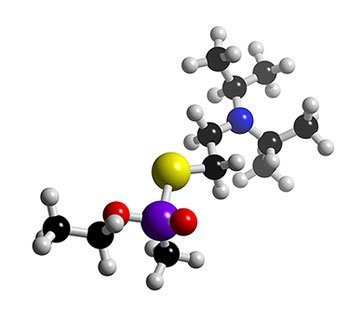